«Образ птицы в весенних праздниках»
Тема «Весеннее равноденствие.
Весенние обряды и обычаи твоего края»
Составитель Начинкина Татьяна Яновна,педагог дополнительного образования ГБОУ СОШ №125
«День птиц»1 апреля
Печенье «Жаворонки»
БлаговещеньеПресвятой Богородицы7 апреля
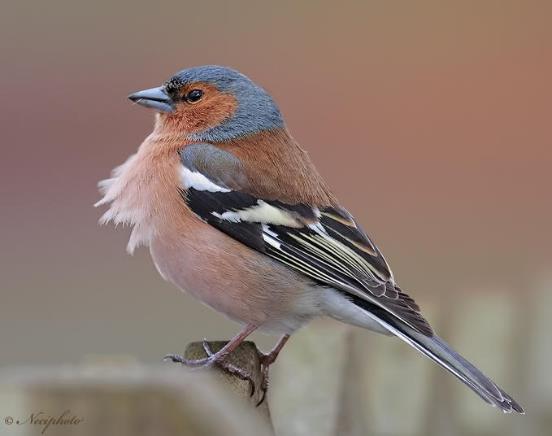 Зяблик
Зарянка
Дрозд
Варакушка
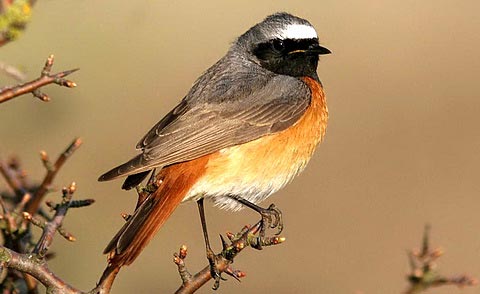 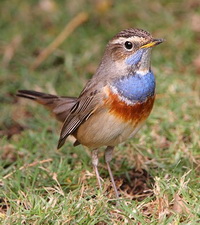 Горихвостка
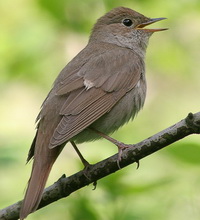 Соловей
Перелетные птицы
Скворец
Дятел
Синицы
Соловей
Щегол
Варакушка
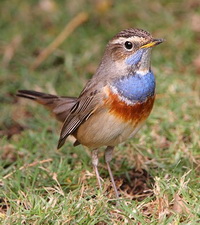 Дрозд
Зяблик
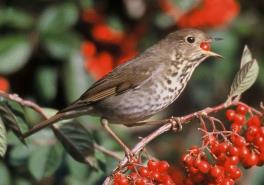 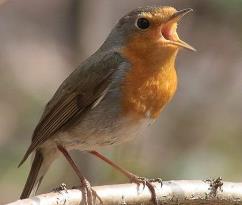 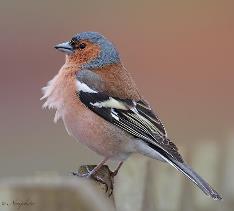 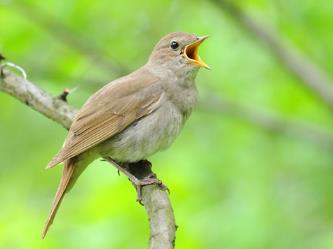 Зарянка
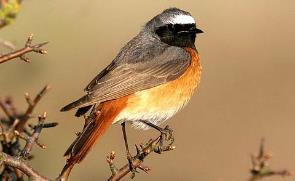 Горихвостка
Соловей
День птицСорокиБлаговещенье